Ganadores concurso Felicitación de Navidad 2017
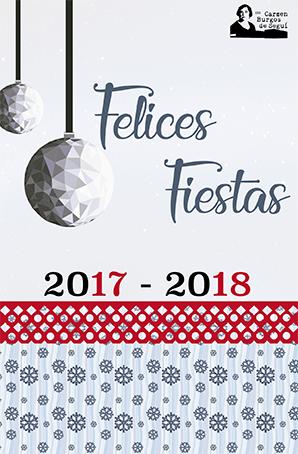 GANADOR Emilio Emiliov Zozicov 2º AG
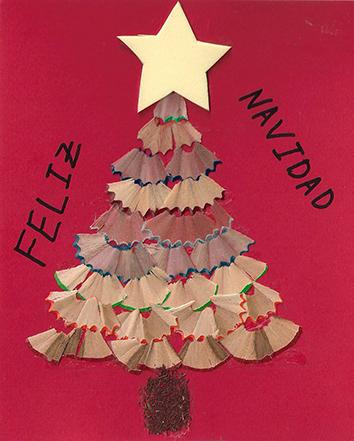 GANADOR Alejandro Roig Segovia 2ºD
Finalistas y SeleccionadosFelicitación de Navidad 2017
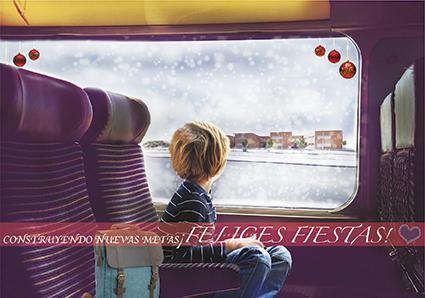 Virginia Delgado Barrio 1º AG
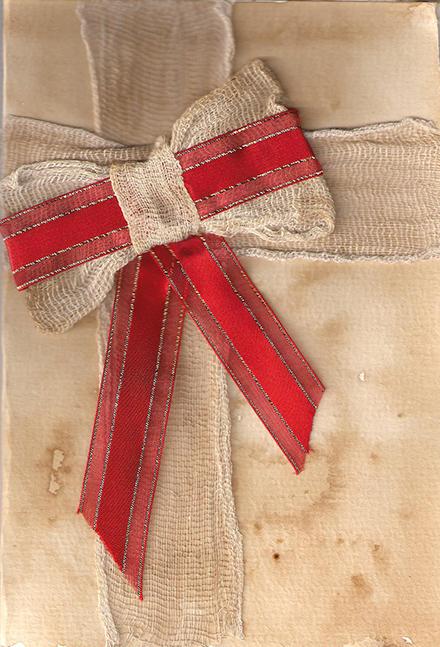 Naiara Cano Díaz 1ºB
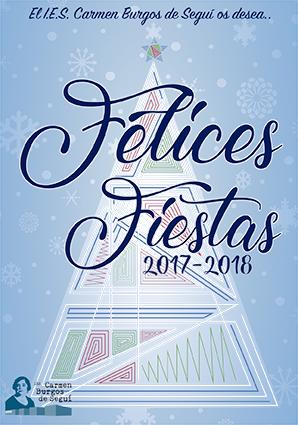 Alin Bogdan Maftei 2º AG
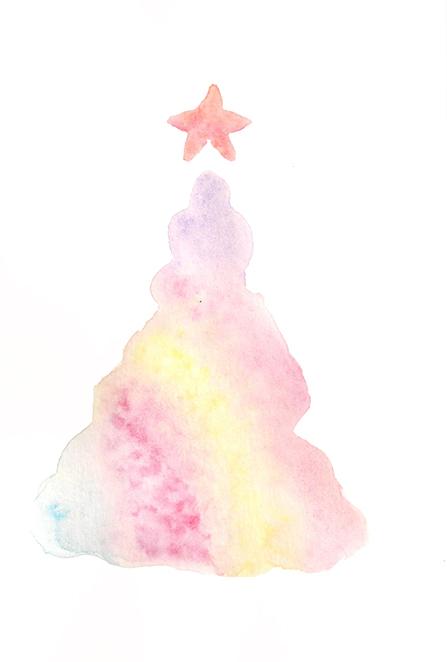 Claudia Palancares 1ºC
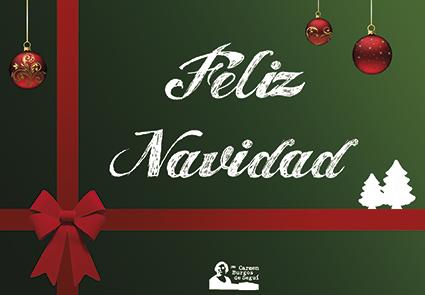 Sandra Díaz Diez 1º AG
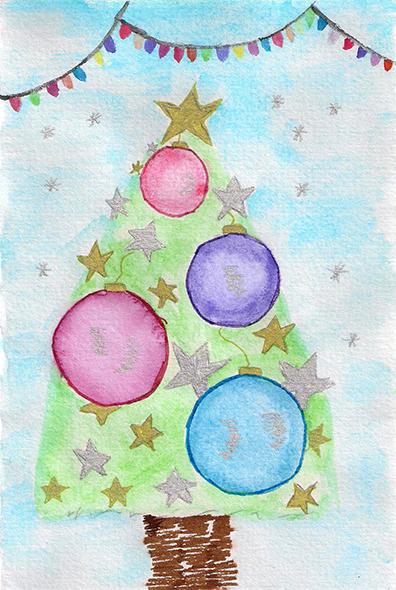 Sofia Becerra 1ºA
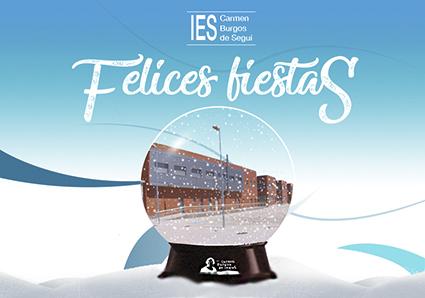 Pablo Arroyo Jiménez 2º AG
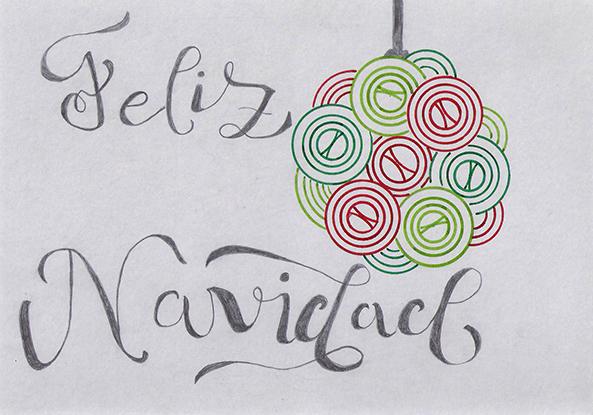 Naiara Veguillas 2ºF
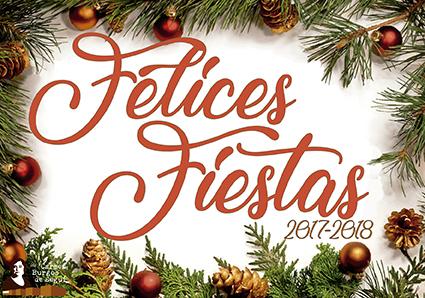 Alin Bogdan Maftei 2º AG
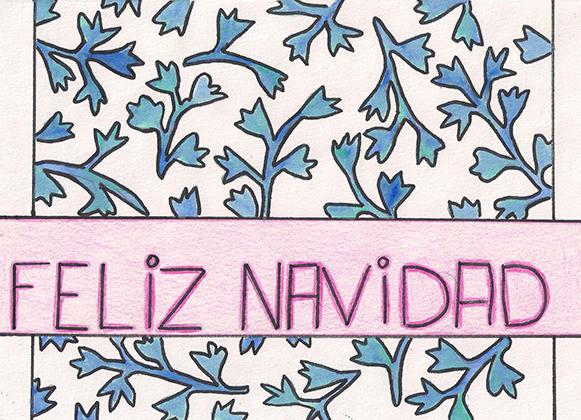 Laura Ruiz 2º
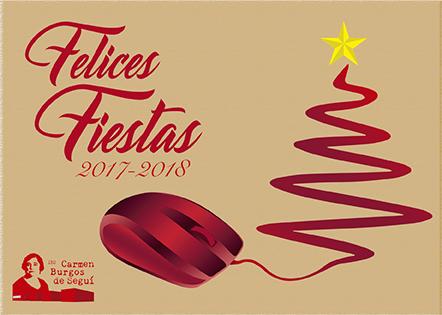 Daniel Egido Martín 2º AG
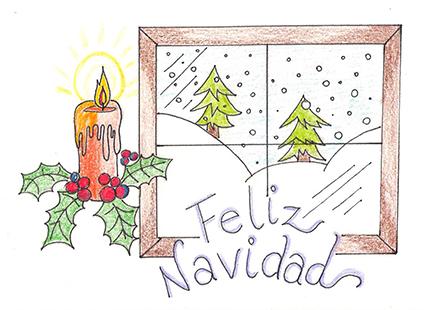 Irene Díaz Gutiérrez 2ºB
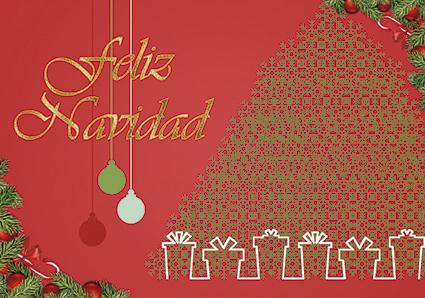 Pino Álvaro Delgado 1º AG
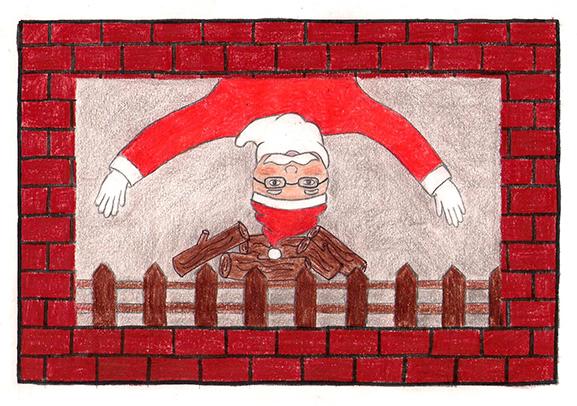 María Abánadez Fernández 2ºF
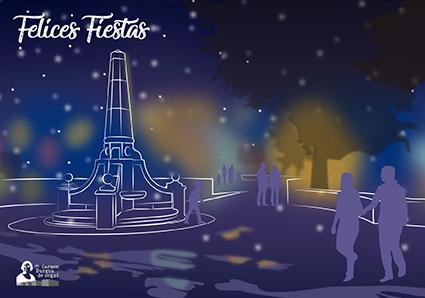 Adrián de la Rosa Ortega 2º AG
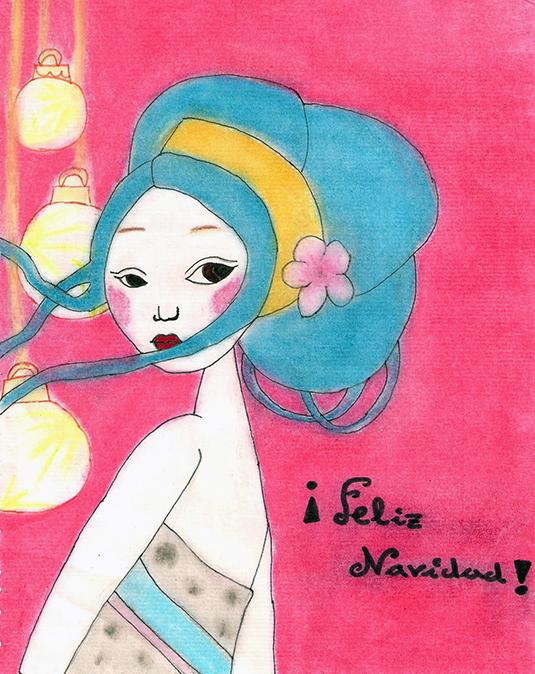 Irene Rodríguez 2ºF
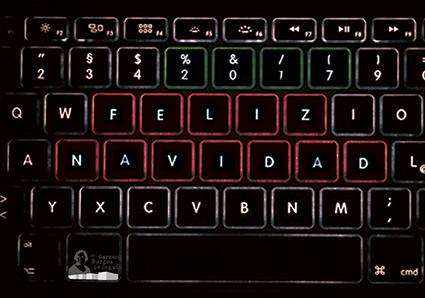 Nazary Melnykovych 1º AG
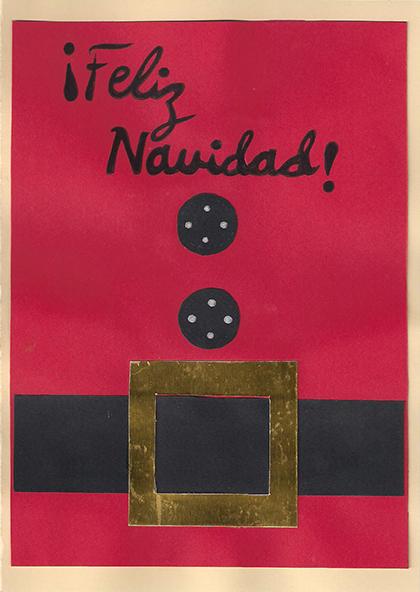 María Ivanova 2ºD
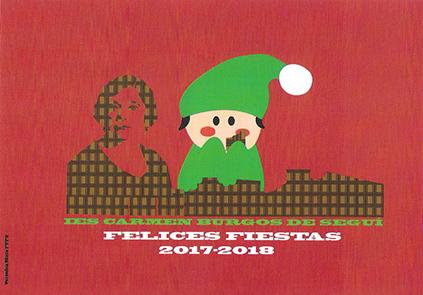 Verónica Mata 1º BÁSICA
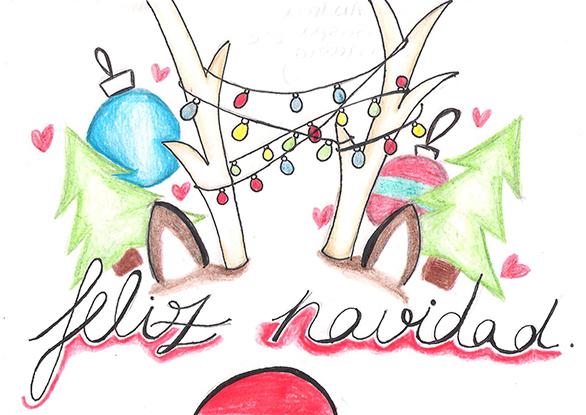 Andrea Gaspar Calero 2ºG
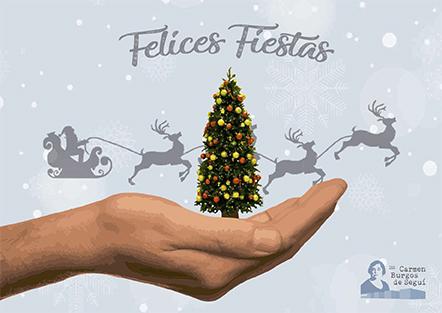 Ángel Vidal Saavedra 2º AG
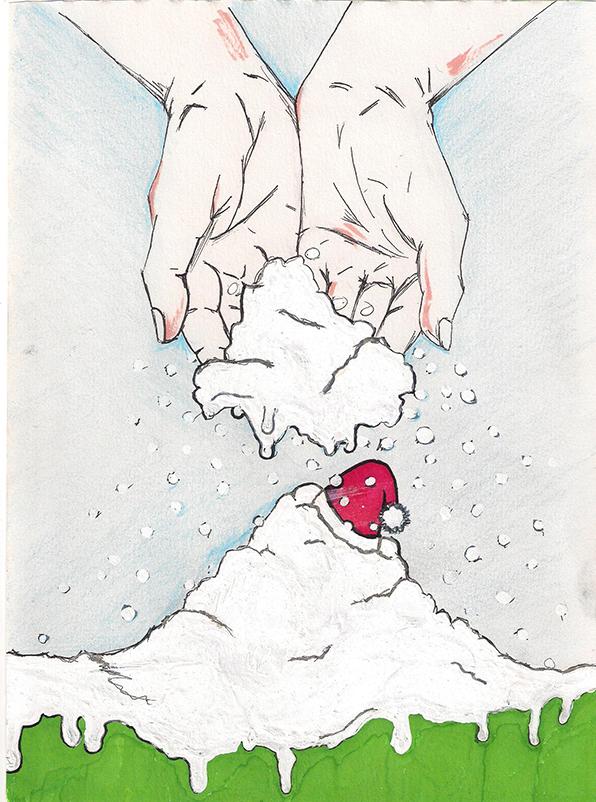 Cintia Mondelo Nieves 2ºD
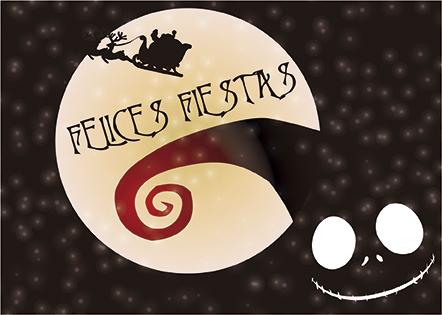 Alejandro Montero Bertol 2º AG
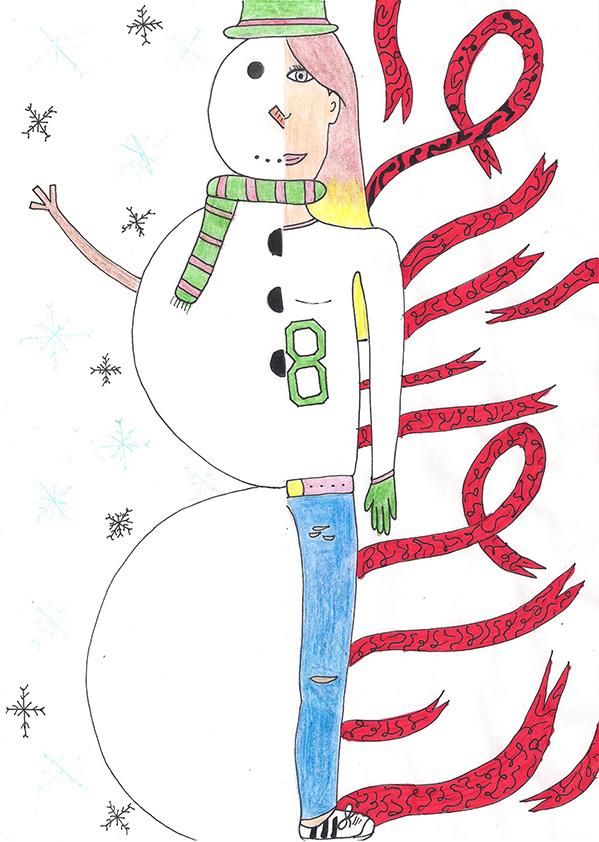 Andrea Barbado Peña 2ºD
IES CARMEN BURGOS DE SEGUÍ